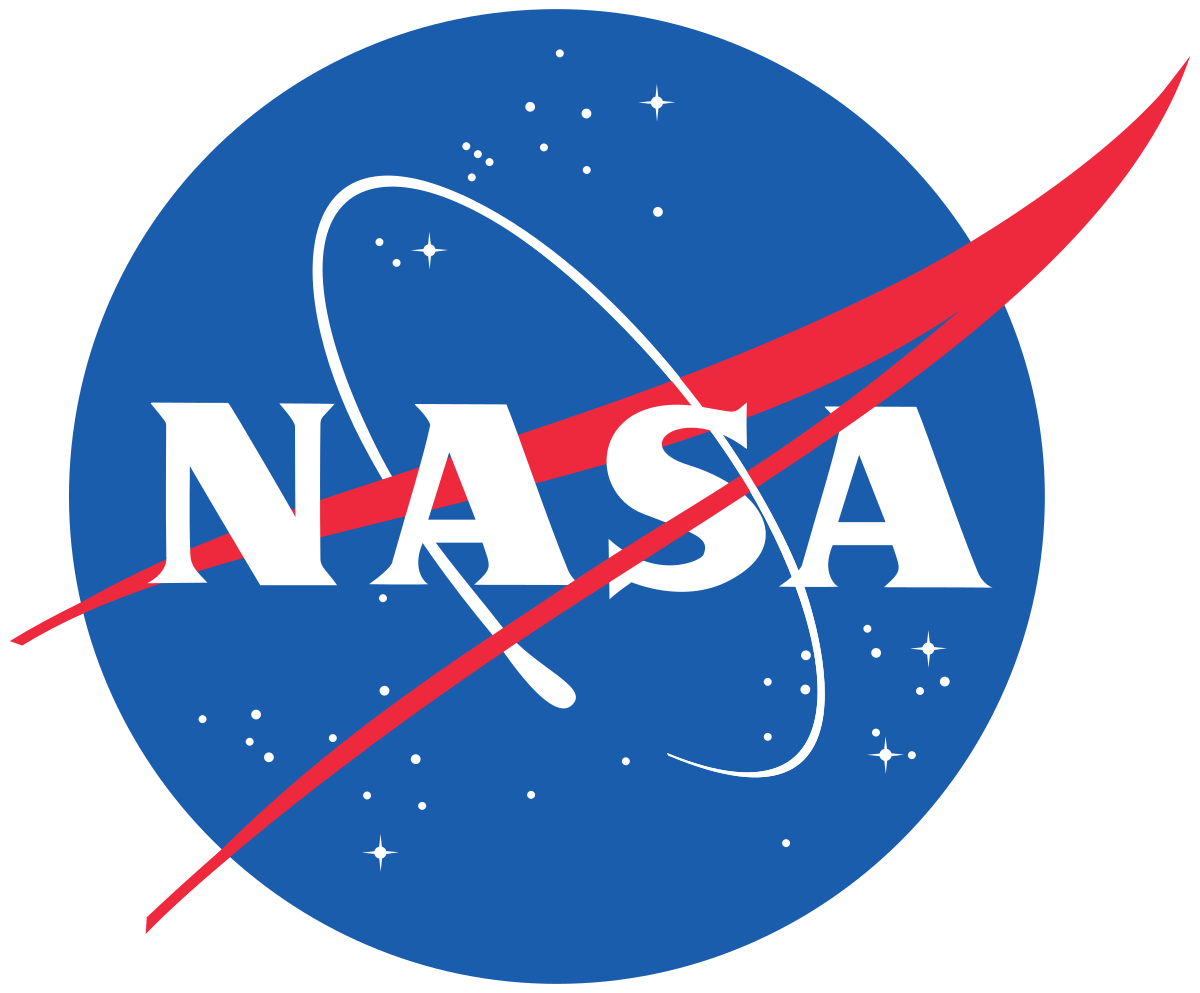 University and Project Title*
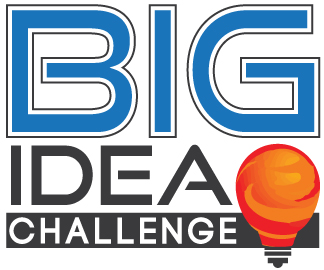 Concept Synopsis
Image depicting concept
Verification Testing Results & Conclusions
Innovations
Briefly describe how new innovative approaches/ capabilities/technologies increase the State of the Art (SOA) for dust mitigation technologies, enable new operational scenarios because of greater dust tolerance, etc.
[Speaker Notes: *Note: the NASA logo may be replaced by a university or project logo]